Alexis Johnson
Amputation
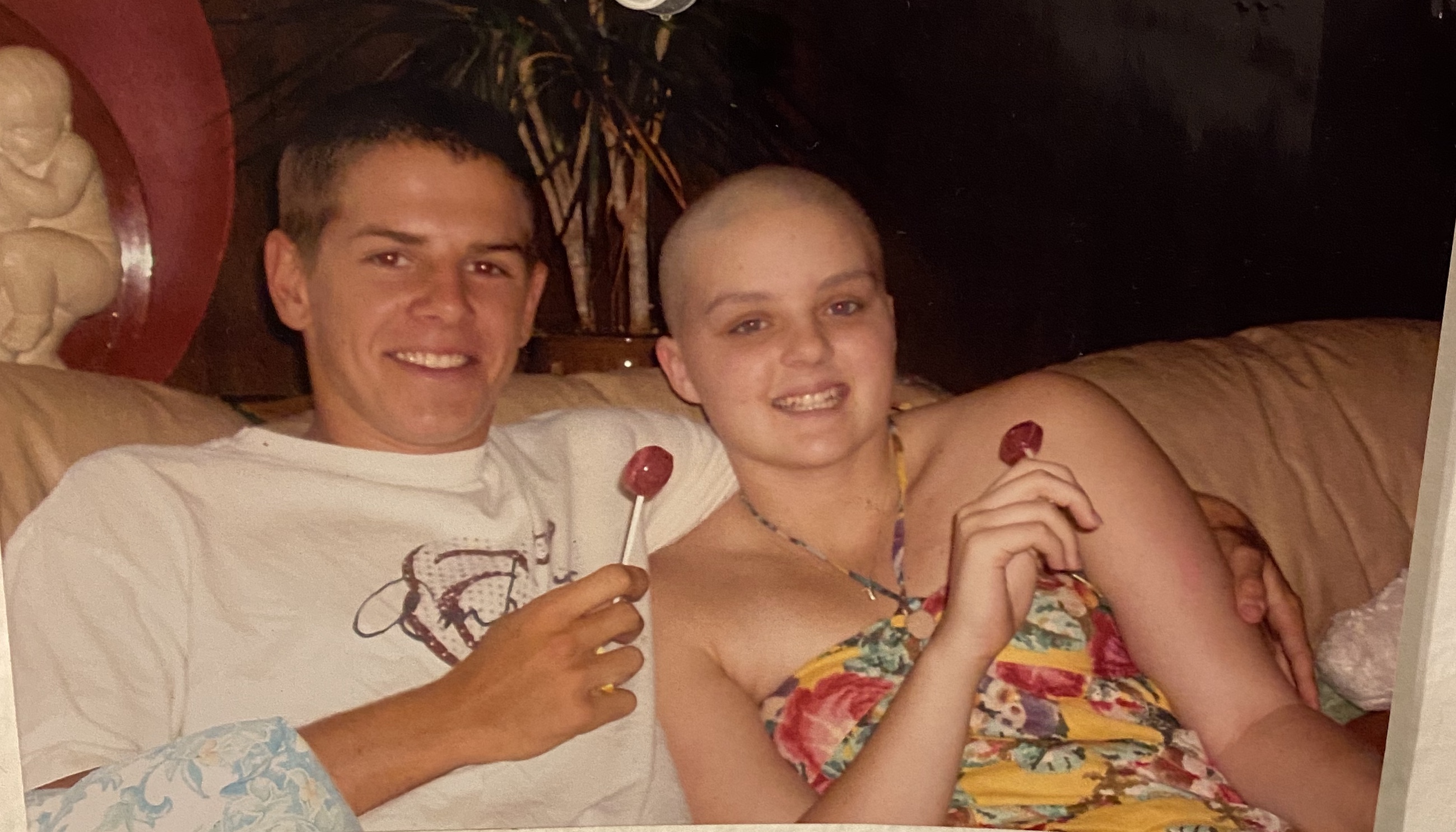 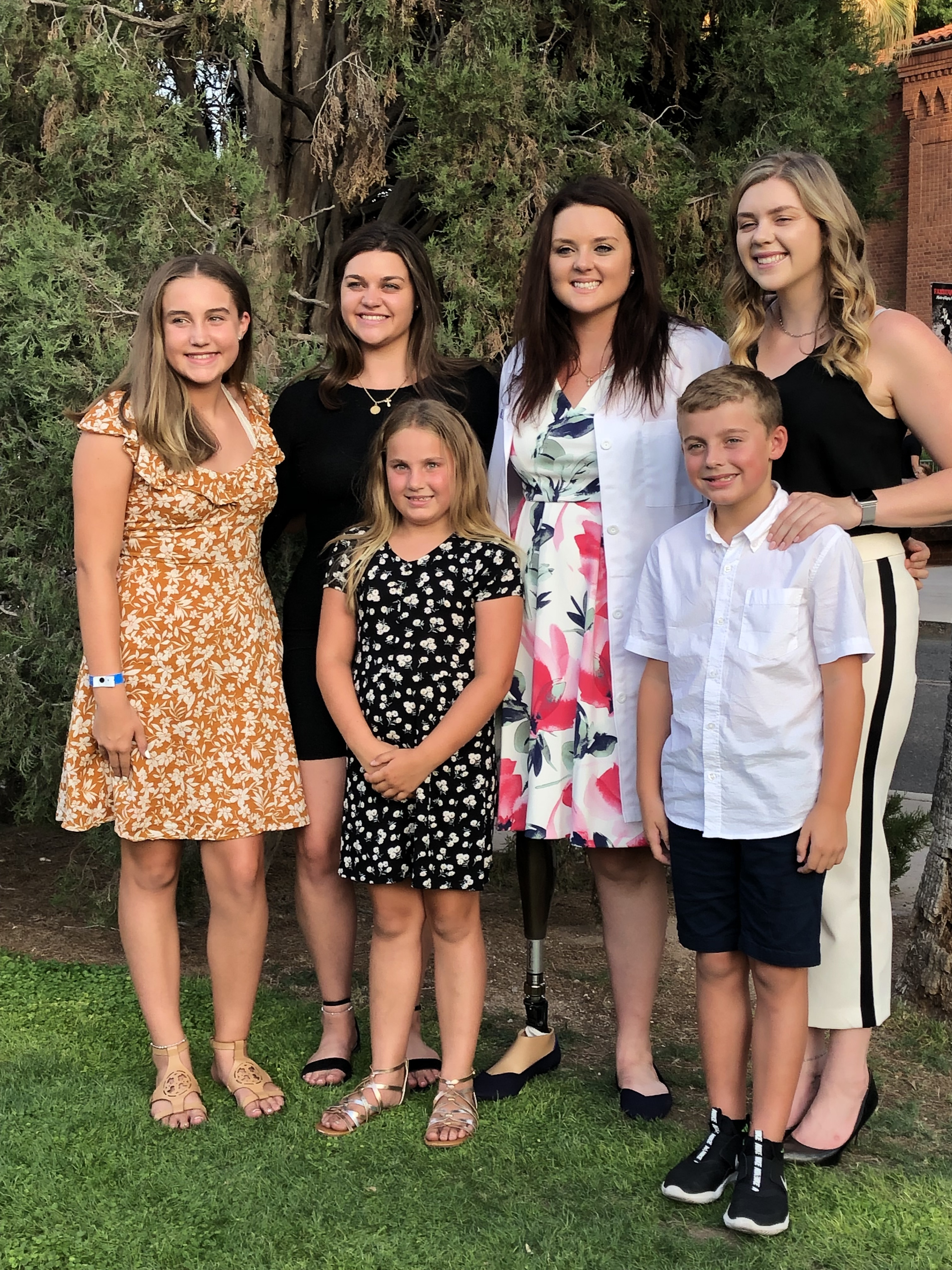 Statistics
Nearly 2 million people living with limb loss in the United States


-Male: 70%
-Female:30%

Younger <50 Trauma 
Over 50 years: Peripheral vascular disease/ Diabetes


-Projected that the amputee population will more than double by the year 2050 to 3.6 million.


the estimated cost to American private & public insurance agencies is $12 billion annually. Lifetime healthcare costs for people with limb loss is $509,275
[Speaker Notes: https://accessprosthetics.com/15-limb-loss-statistics-may-surprise/]
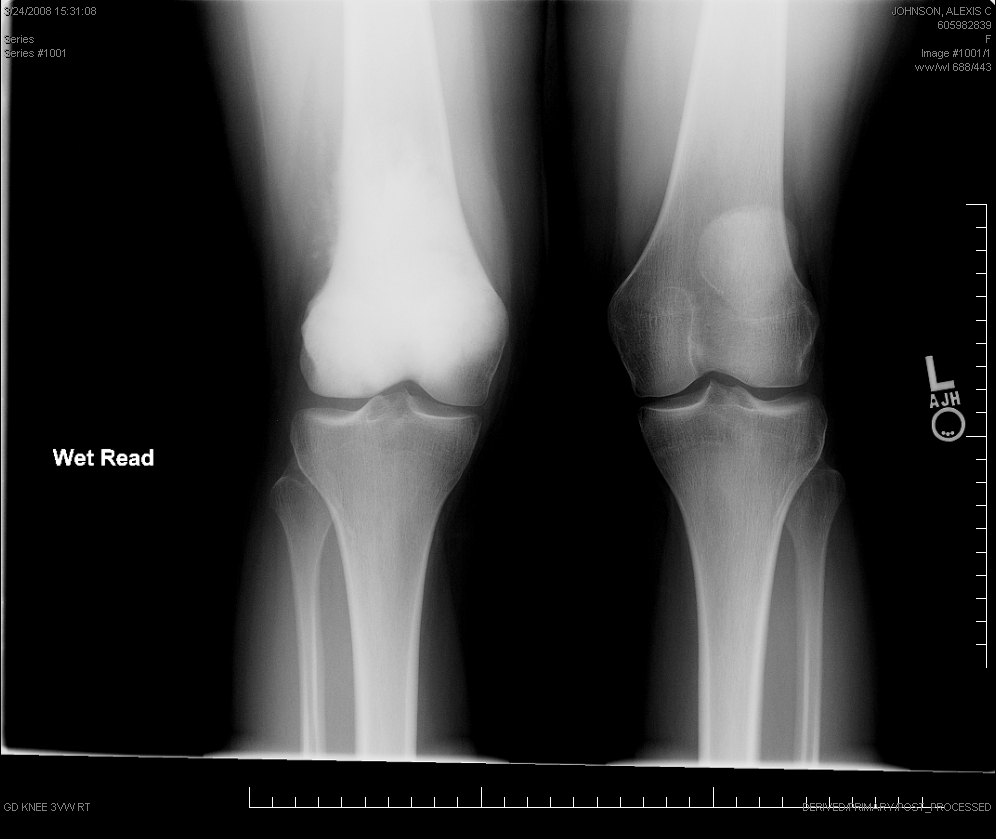 •
INdications
3 D’s

Dead or Dying:  peripheral vascular disease, Diabetes ,severe trauma, burns or frostbite
Dangerous: Malignant tumors , lethal sepsis i.e. gas gangrene or possible crush syndrome
Dam Nuisance:  Pain, gross malformation, severe loss of function, recurrent sepsis.
Pathophysiology
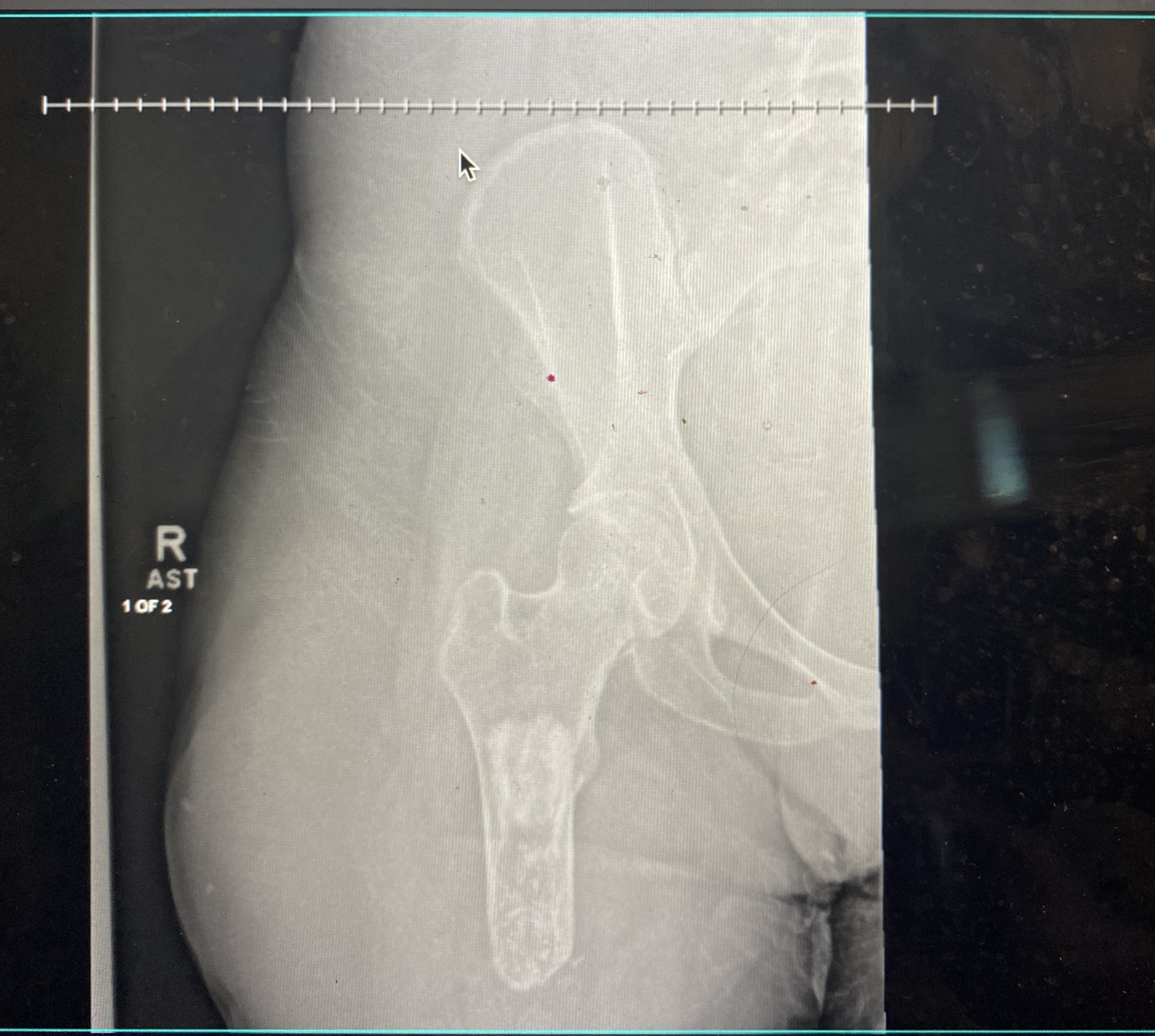 *Transtibial amputations the energy energy cost for a walk is not much greater for a person who has not undergone amputation; Mean Oxygen consumption increase by 9% 
* Transfemoral amputations energy required is 50 to 60 % greater;   mean oxygen consumption above-knee amputees at  increases by 49%,
[Speaker Notes: https://www.ncbi.nlm.nih.gov/books/NBK546594/]
Surgery
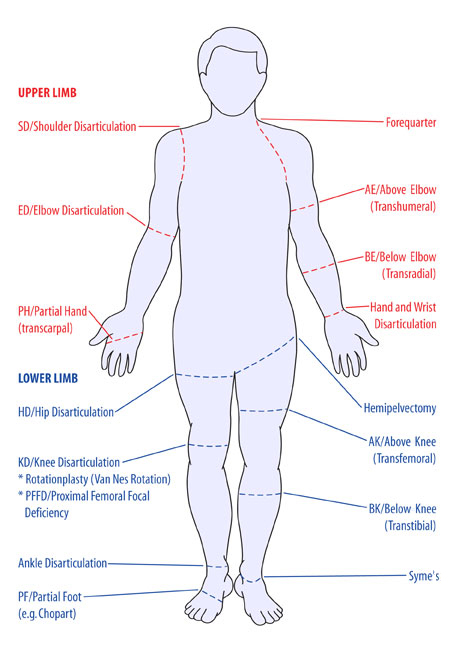 -lower extremity functions as the patient’s foot, and as such, requires reconstructive design to provide a durable interface for walking and the transfer of body weight
General principles for amputation surgery involve appropriate management of :

Skin:  . Flaps should be broad based,  More skin surface for contact for pressure  
Bone: Managing the edges of severed bone is essential to pain-free healing, and the sharp cortical bone edges/ irregularities should be carefully contoured and rounded.
Muscles : Different types: simple myofascial closure, myoplasty , myodesis and tenodesis.( depends on the patient) 
Nerves: When a nerve is severed in the amputation process, the surgeon’s goal is to position the nerve ending in a well-cushioned soft tissue site away from the incision and any scar tissue
Vessels: Adequate blood supply to tissues /homeostasis 


-
[Speaker Notes: In myodesis, the deepest layers of muscle are typically secured directly to the bone, while the more superficial layers of muscle are sewn to each other as a myoplasty.

Skin can be hard if not healing right 
Bone to avoid bone spurs 
Wound healing, hematomas 
Nuerofmas(. Tissue build up around the skin]
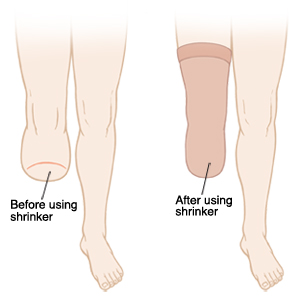 Post op management
Immediate Mangament:
Control edema/pain 
Prevent contracture
Limb desensitization
 Phantom limb pain & sensation(massage ,cold packs,mirror therapy)
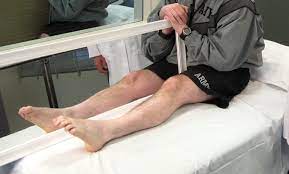 [Speaker Notes: https://www.ncbi.nlm.nih.gov/books/NBK546594/

This involves massaging, rubbing, and tapping the end of your residual limb( desentization)]
Short/ Long term complications
Short term complications 
Wounds infection/Failure wound to close
Revisions of limb 

Long term: 
Depression/ Anxiety : depression can occur in 20.6 to 63% of patients and anxiety in 25% to 57%
Chronic Skin breakdown
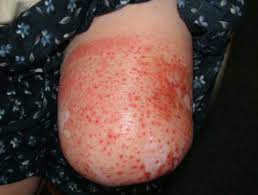 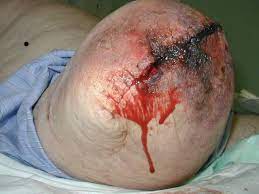 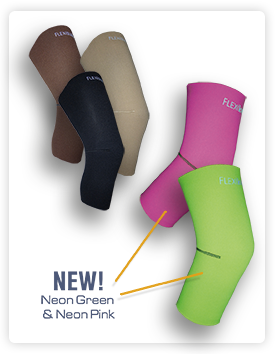 Types of prosthetics
1. Socket; matches the size and shape of residual limb

2. Different types of suspension s:
Suction
Sleeve suction
Vacuum suspension/suction or distal 
Locking through pin or lanyard.
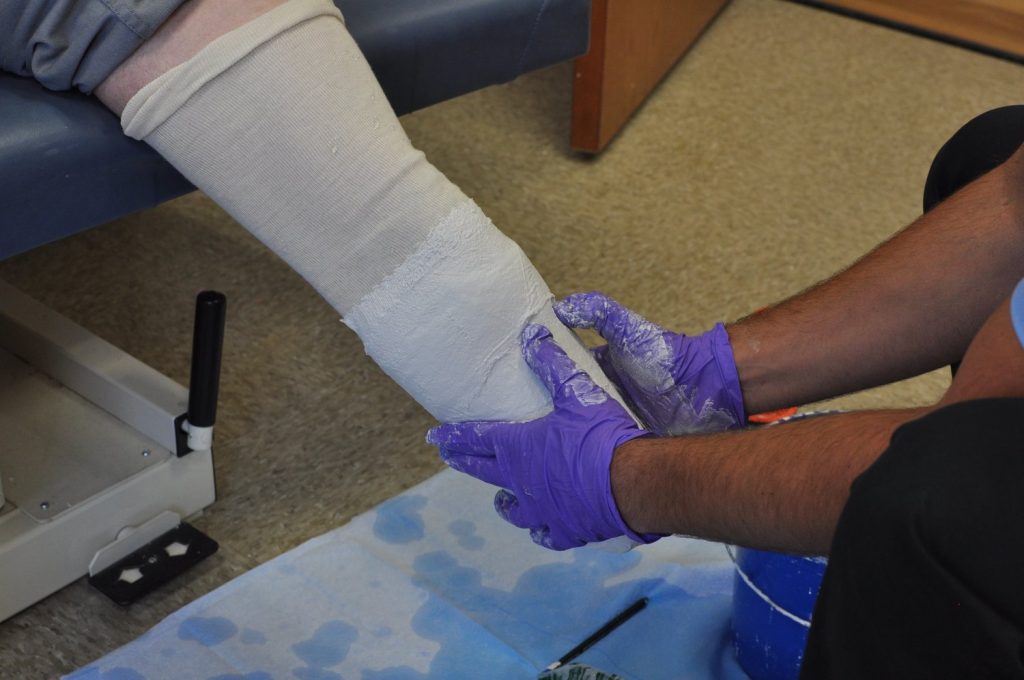 [Speaker Notes: Limb changes ovetime, first year you go through a lot of sockets, limb can still change, edema]
3. Knee Component: 
Computerized
Mechanical Knees ( hinge) =hydraulic or locking mechanism)
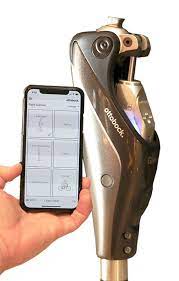 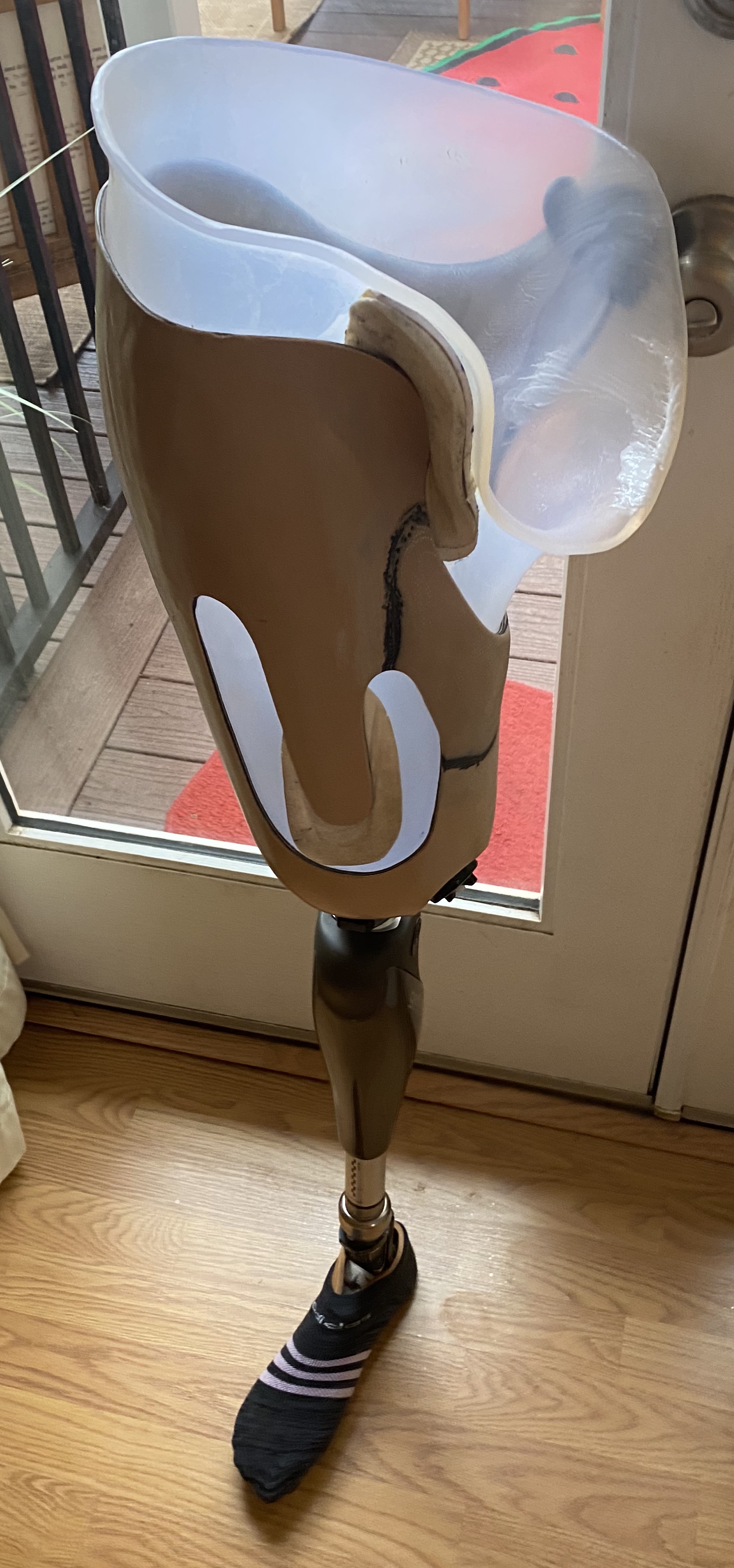 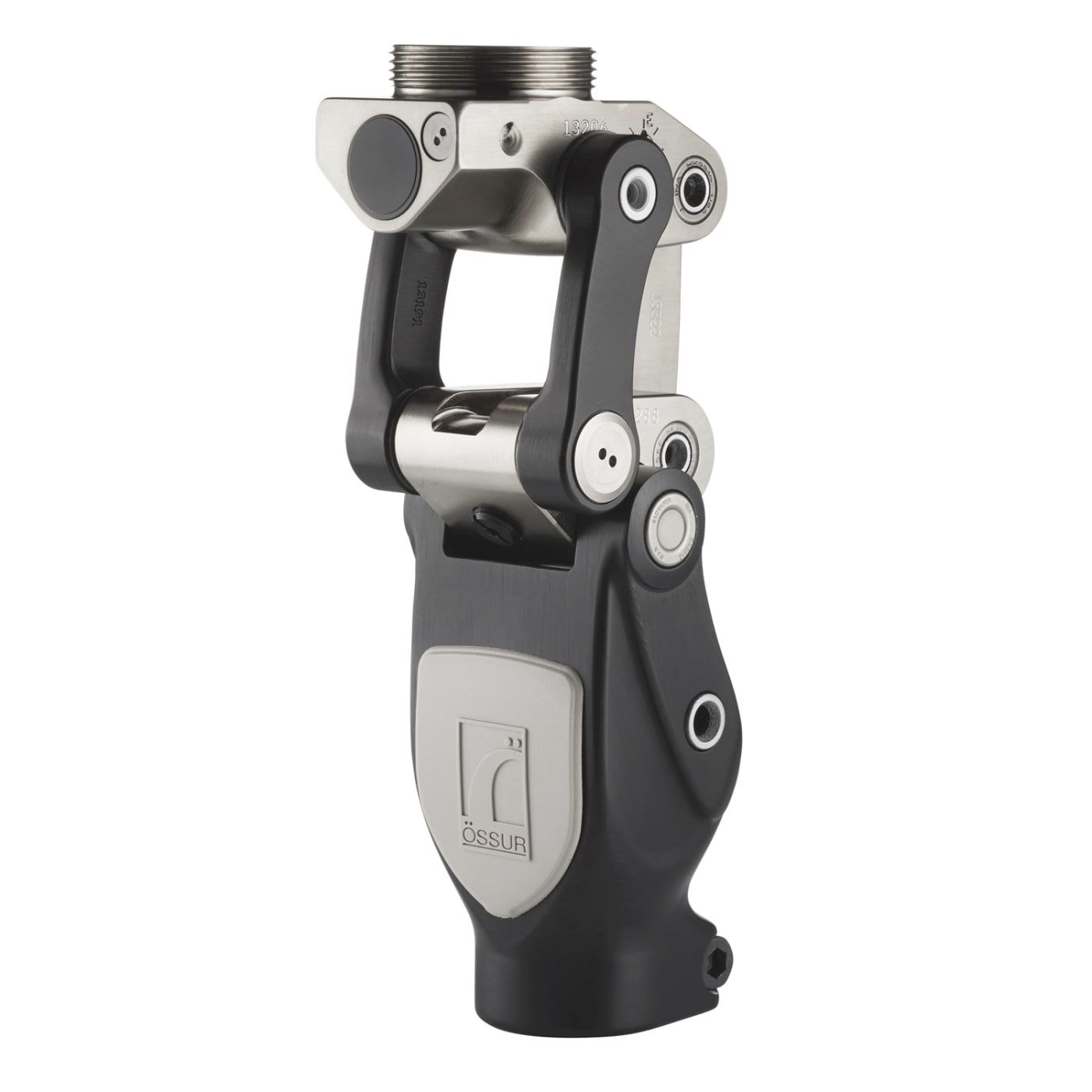 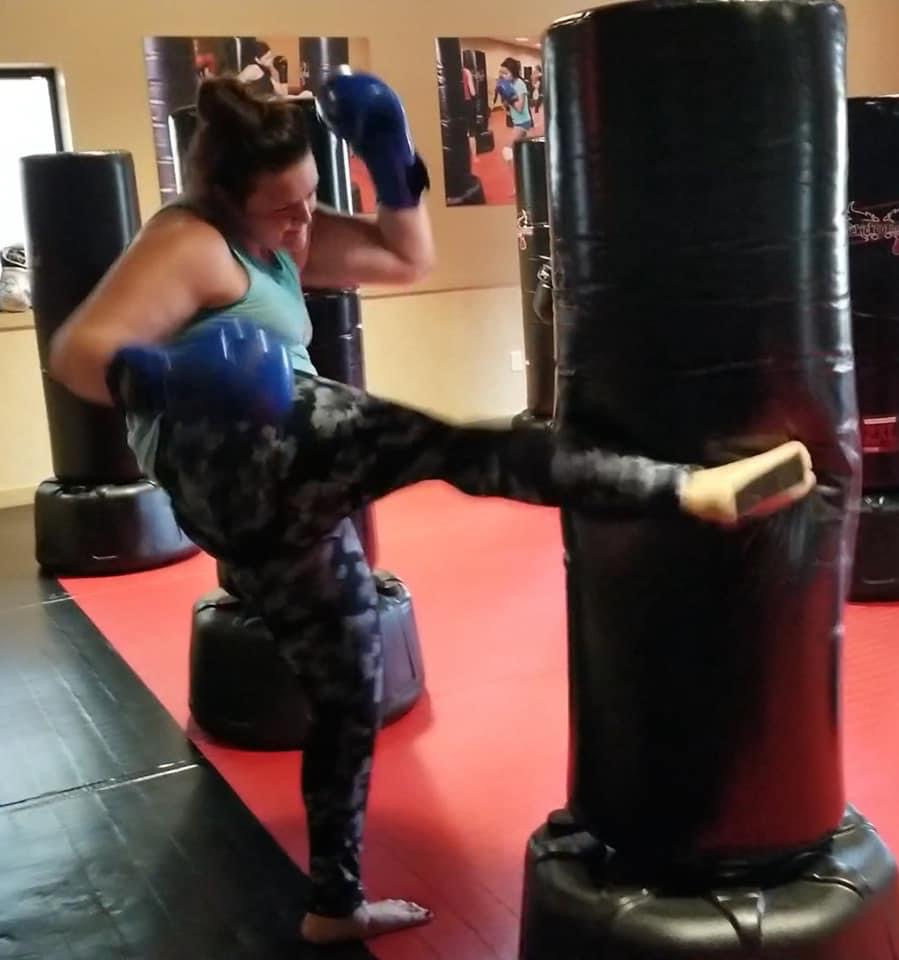 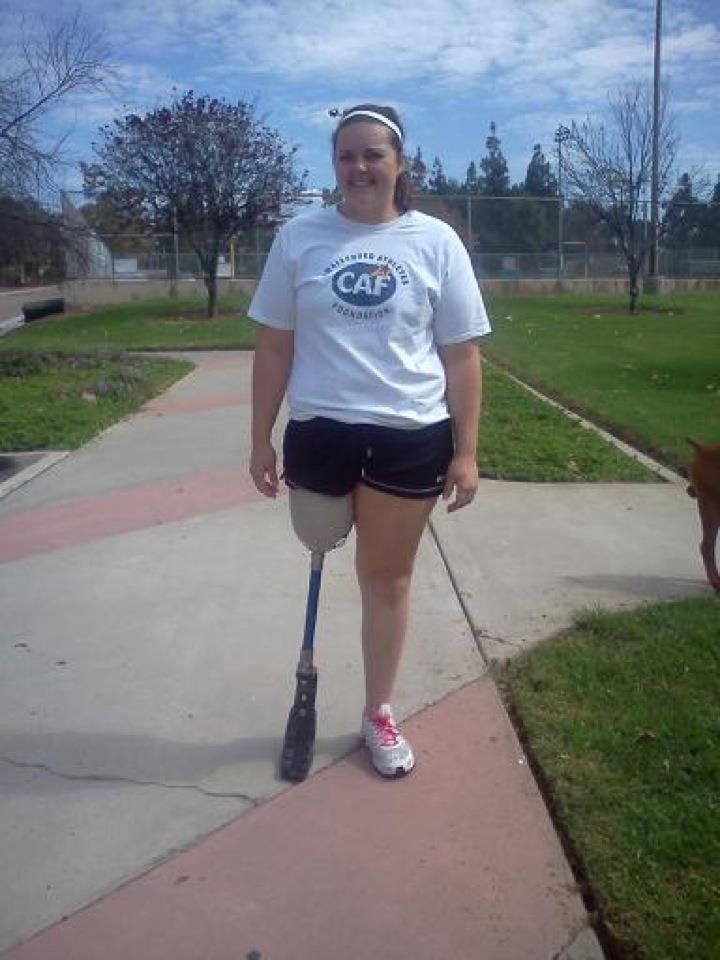 Osteointegration
An artificial implant is permanently, surgically anchored and integrated into bone, which then grows into the implant.

Pros: 
improves mobility/  proprioception
reduces nerve pain
eliminates common problems associated with sockets

Cons: 
implant loosening
fracture
Infection at stoma site
[Speaker Notes: Negative: implant loosening
fracture
infection

https://www.hss.edu/condition-list_osseointegration.asp
https://journals.lww.com/jbjsreviews/Fulltext/2017/10000/Osseointegration_for_Lower_Limb_Amputation__A.3.aspx

prospective cohort of 86 subjects using the Osseointegration Group of Australia Accelerated Protocol (OGAAP), the infection rate was 34%25. ( have made new designs to the site and the type of metal to decrease in infection rate from 64 % to 34%]